В возрасте 18 лет Дега забросил юриспруденцию и всецело посвятил себя искусству. В 1862 г. Он сблизился с Мане, подобно тому черпая вдохновение в повседневной жизни родного Парижа. Дега принимал  живое участие в организации первой выставки импрессионистской живописи в 1884 г., хотя не считал себя импрессионистом.Действительно, в отличие от импрессионистов он работал в мастерской, а не под открытым небом. Дега обладал острым умом, но был застенчив и крайне ревниво оберегал свое уединение.В 1880 г. У него сильно ухудшилось зрение, и он стал заниматься преимущественно скульптурой
Эдгар Дега. (1834-1917)
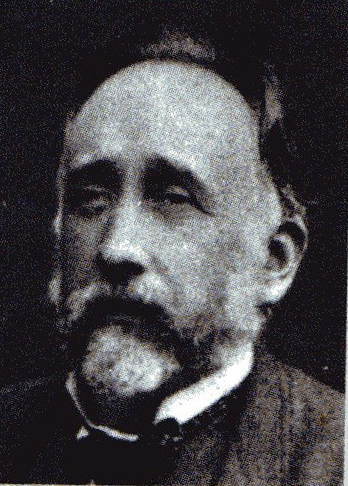 « В живописи жульничать, 
ловчить и обманывать также
необходимо, как при подготовке
преступления.»

                                   (Эдгар Дега)
Эдгар Дега.Голубые танцовщицы.1897 г.
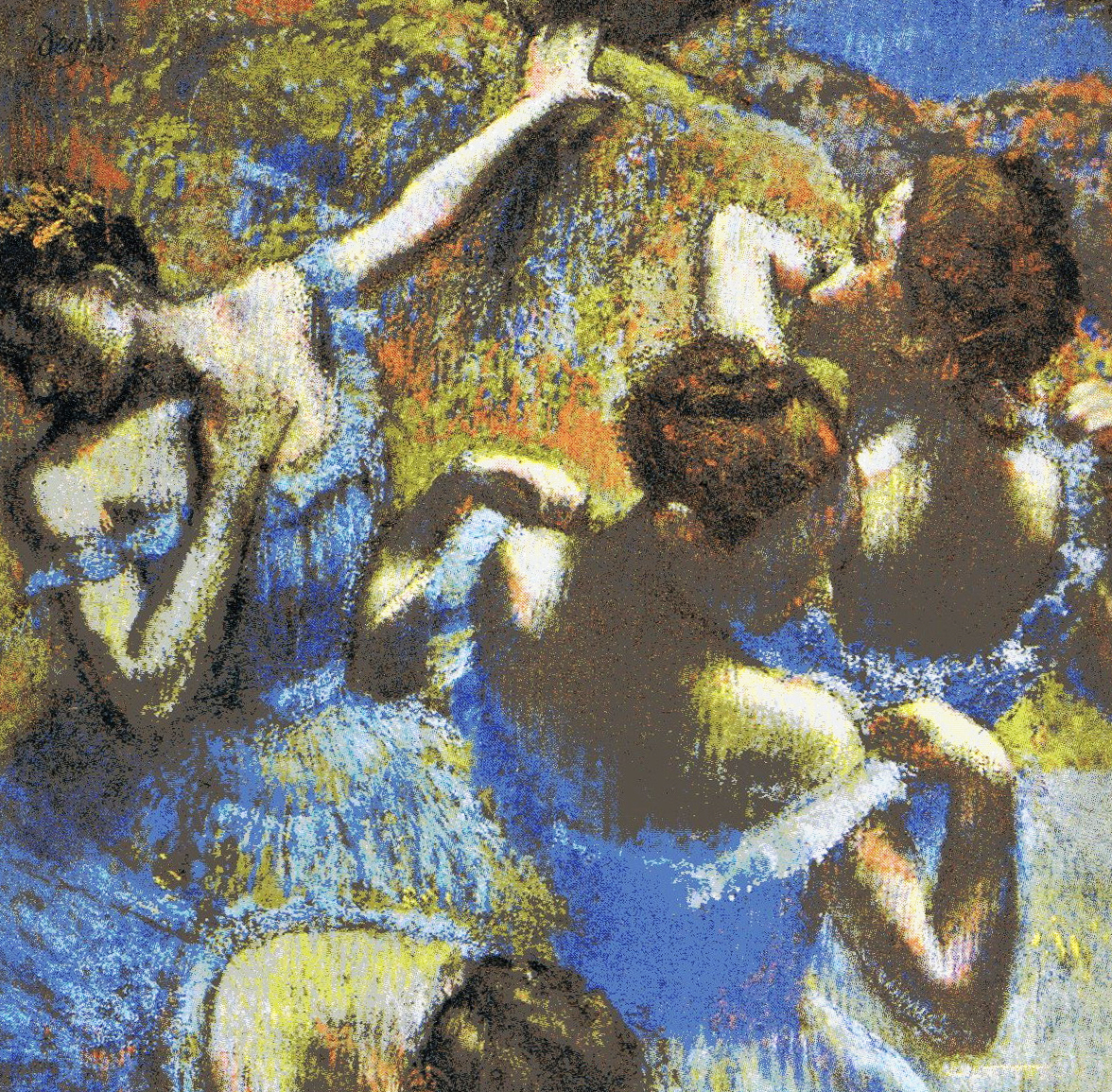 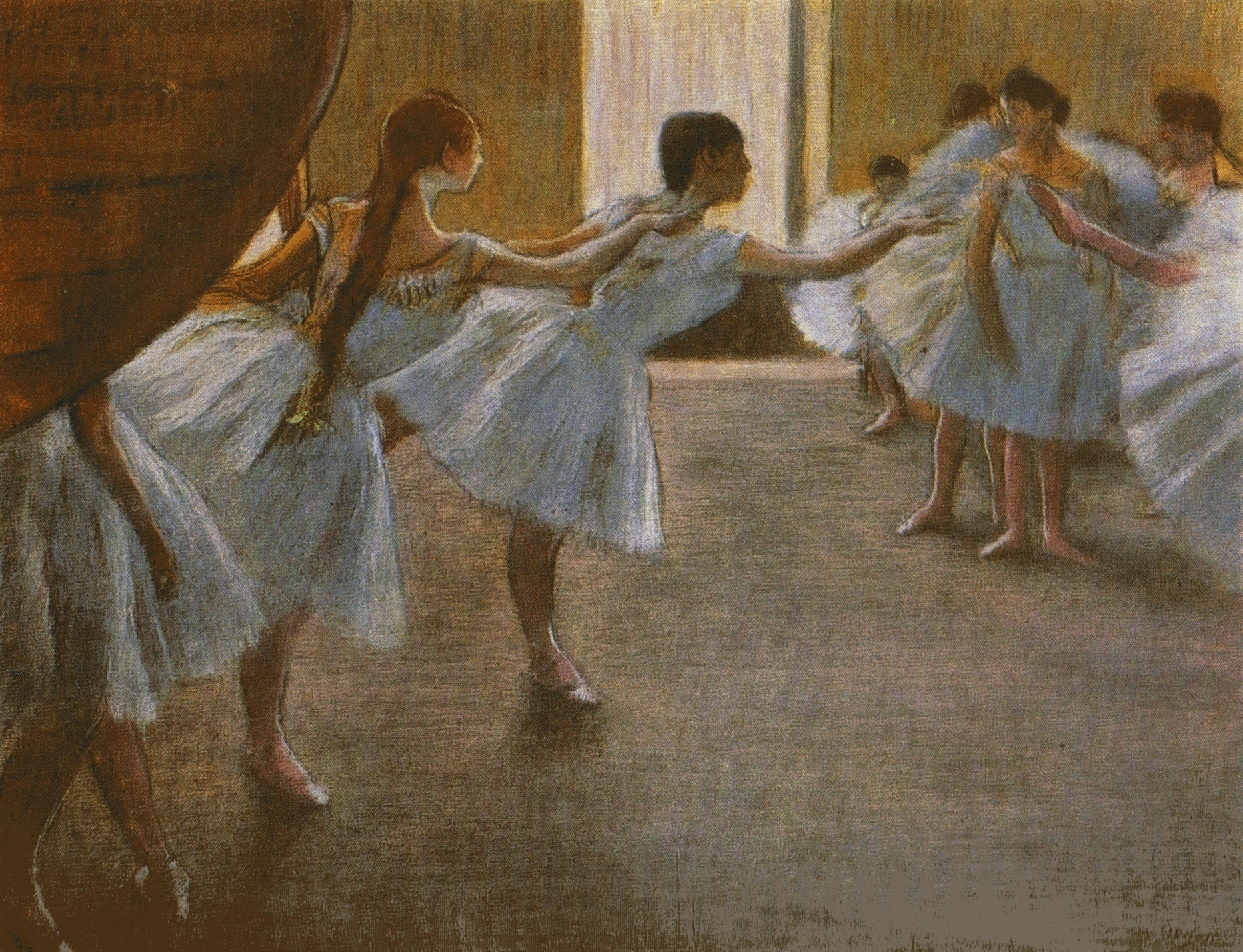